Chúng ta thường có cảm nhận sai về thời gian
Cách khắc phục:

Sử dụng dụng cụ đo
Đây là môn thể thao gì?
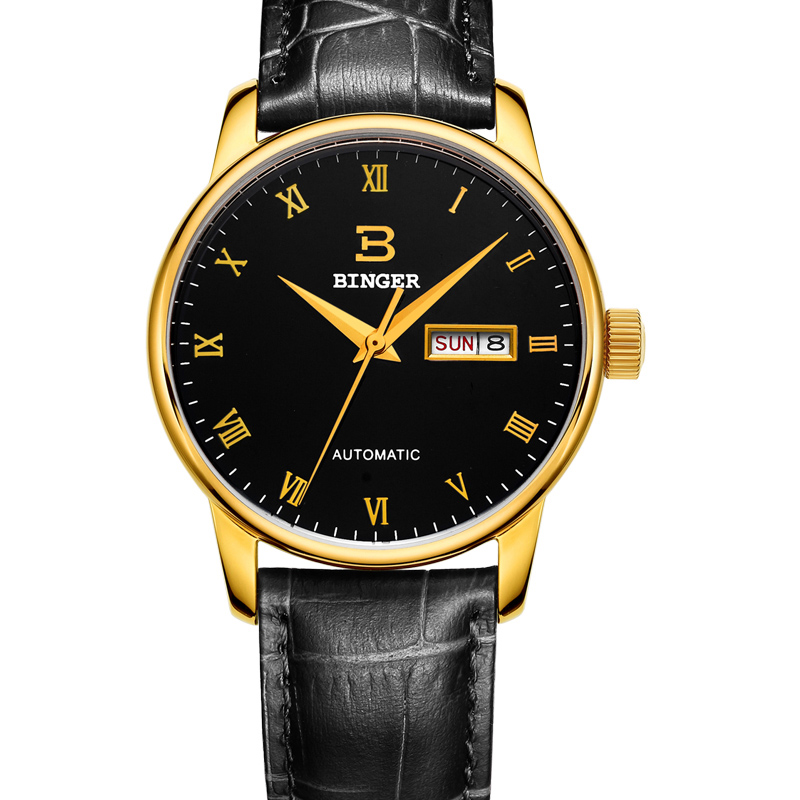 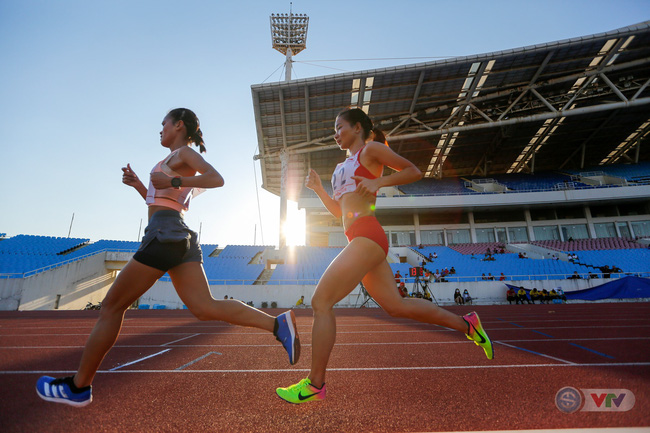 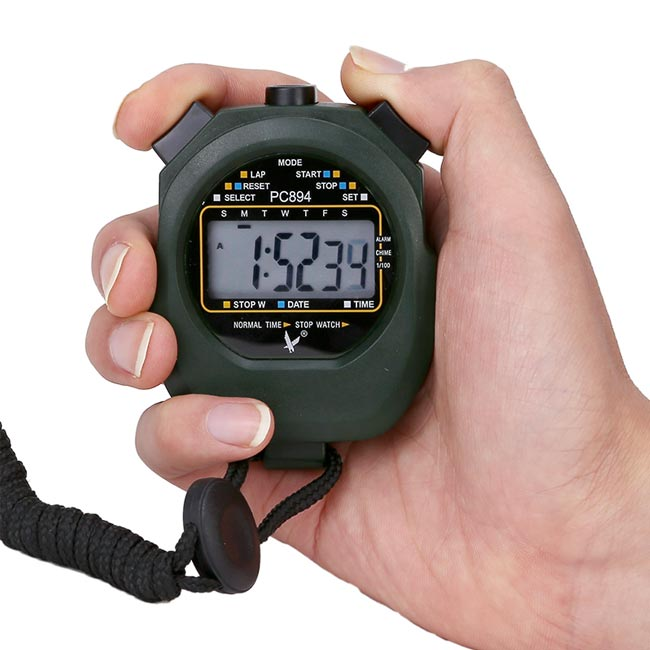 Lựa chọn dụng cụ đo phù hợp
Khoa học tự nhiên 6
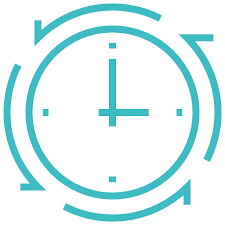 ĐO THỜI GIAN
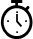 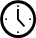 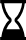 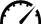 Bài 6
GV: Hồ Thị Ngọc Quý
ĐO THỜI GIAN
THỰC HÀNHĐO THỜI GIAN
ĐƠN VỊ VÀDỤNG CỤ ĐO
01
02
NỘI DUNG CHÍNH
Đơn vị đo thời gian
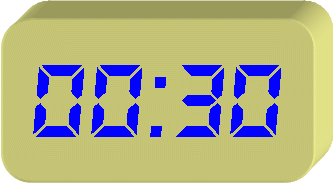 ► giây (s)
► phút = 60s
► giờ = 60 phút
► ngày = 24 giờ
► tuần
► tháng
► năm
► thập niên
► thế kỉ
► khắc
► canh
► tuần trăng
► năm âm lịch, …
Đơn vị đo thời gian trong hệ thống đo lường nước ta là giây (s)
Dụng cụ đo thời gian
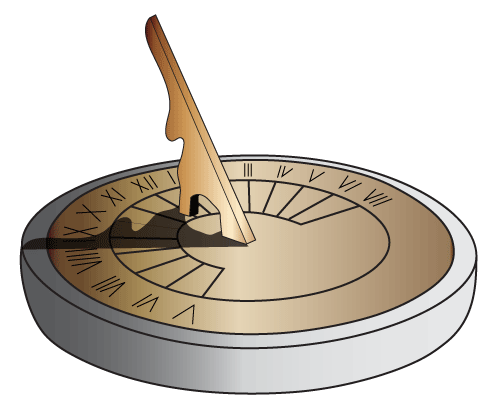 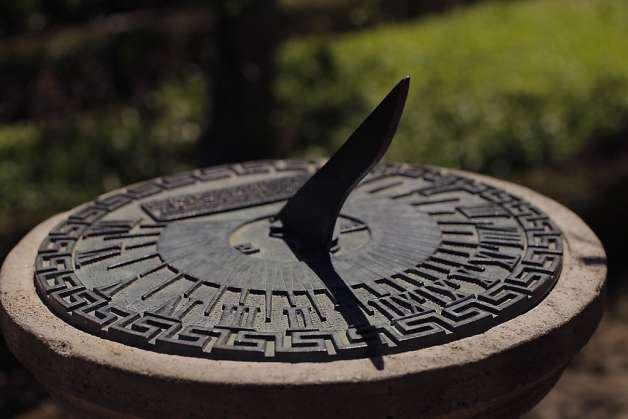 Đồng hồ Mặt Trời
Dụng cụ đo thời gian
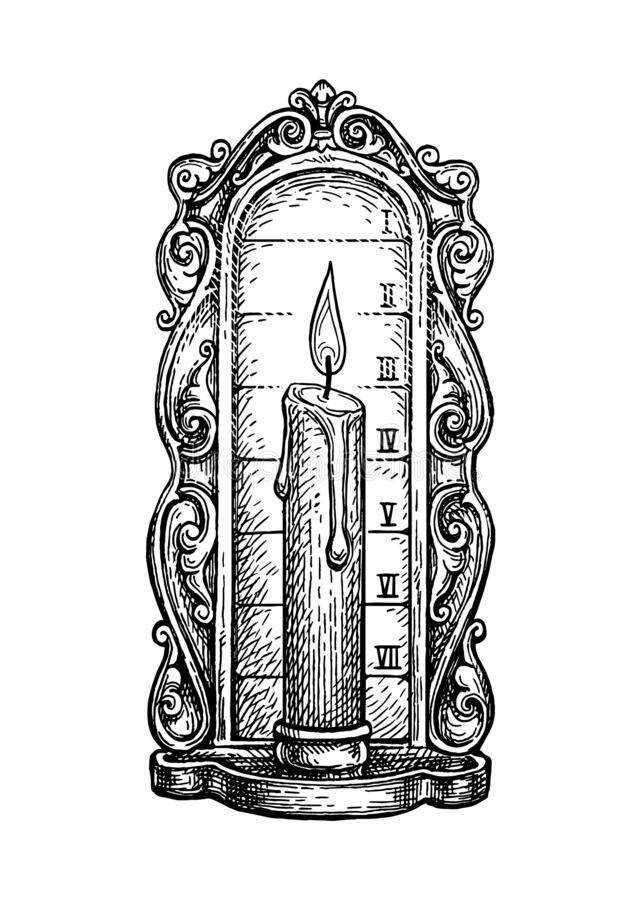 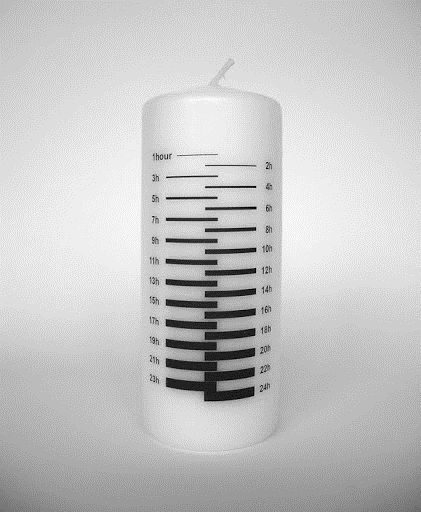 Đồng hồ Nến
Dụng cụ đo thời gian
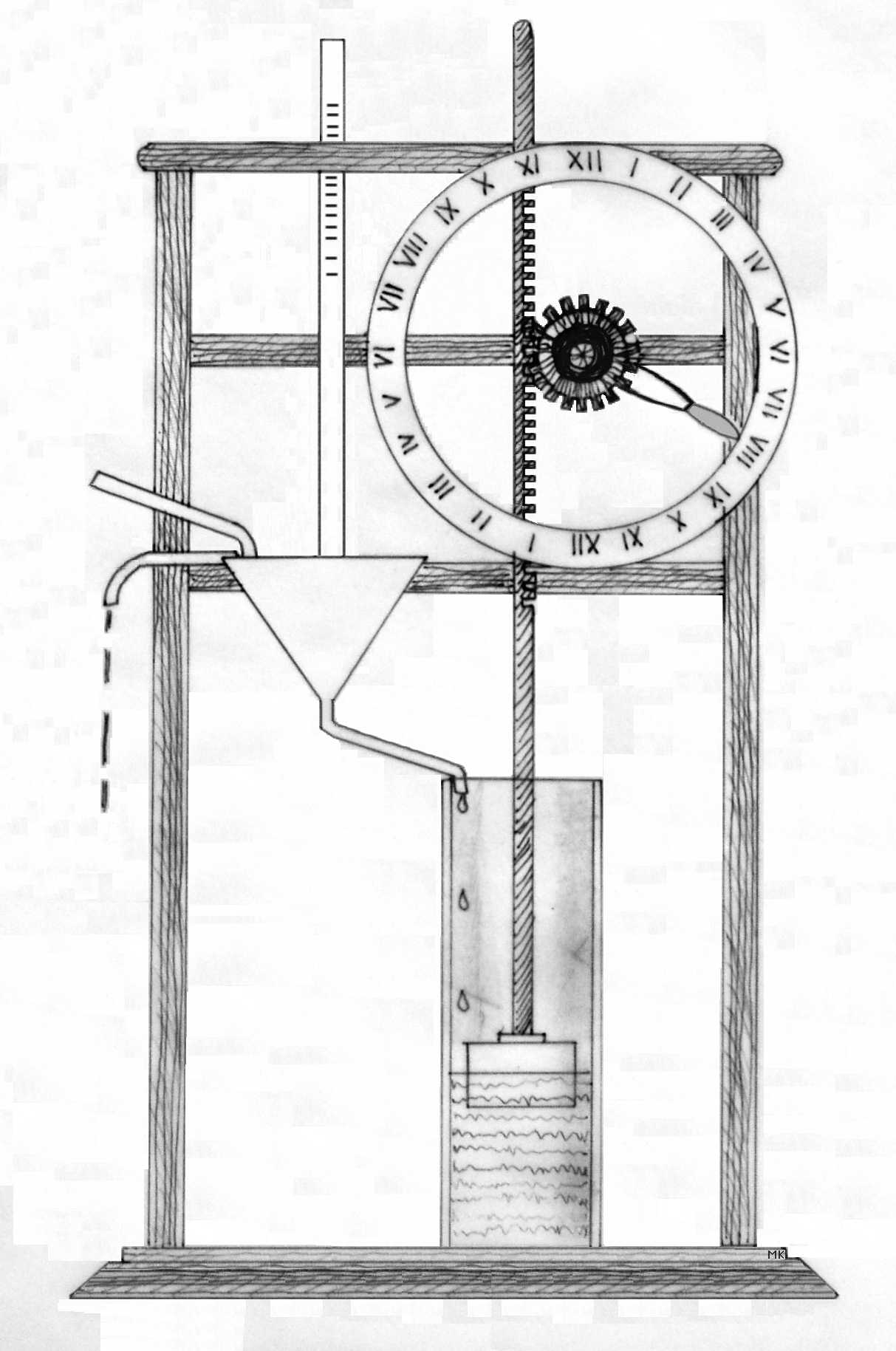 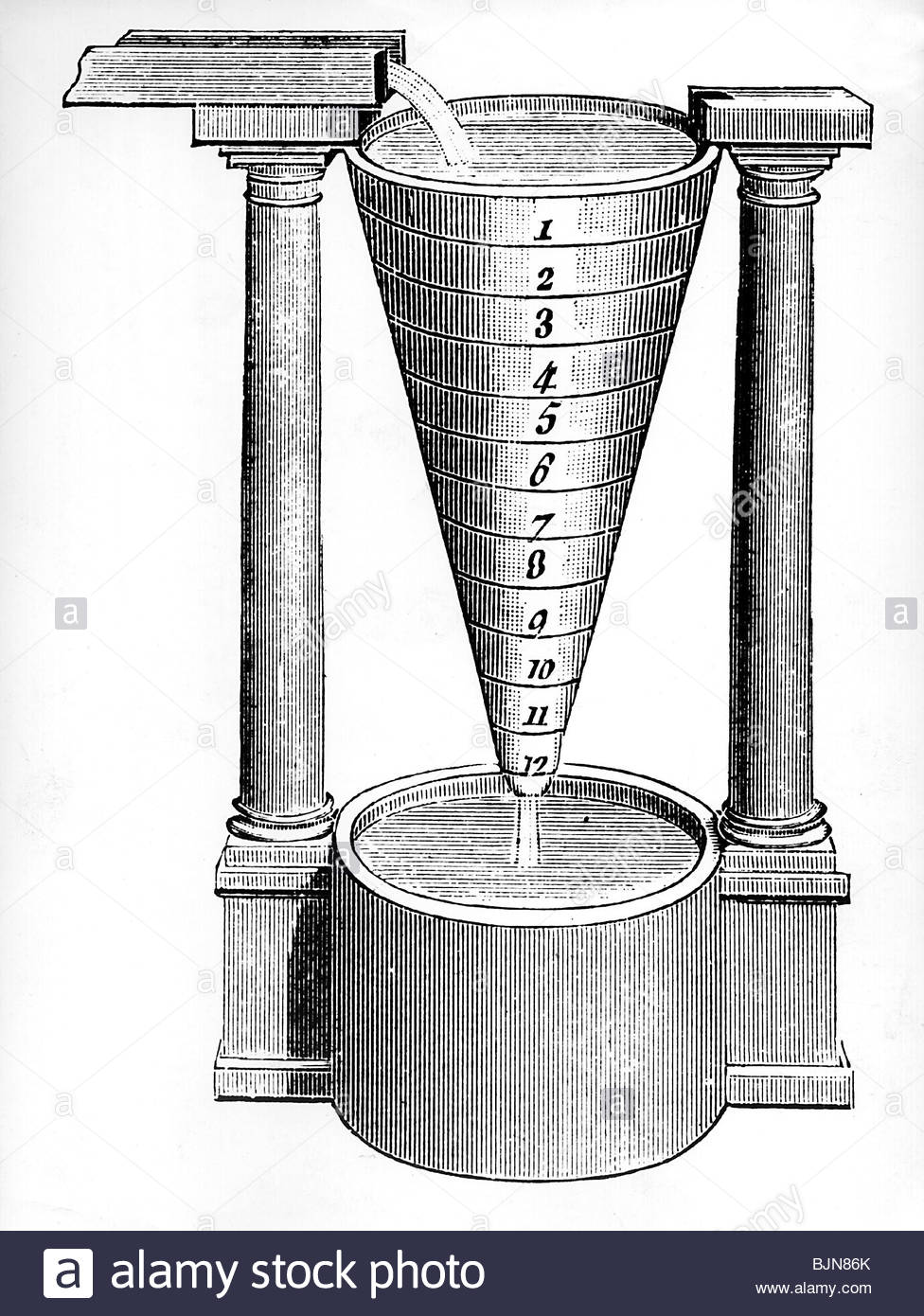 Đồng hồ Nước
Dụng cụ đo thời gian
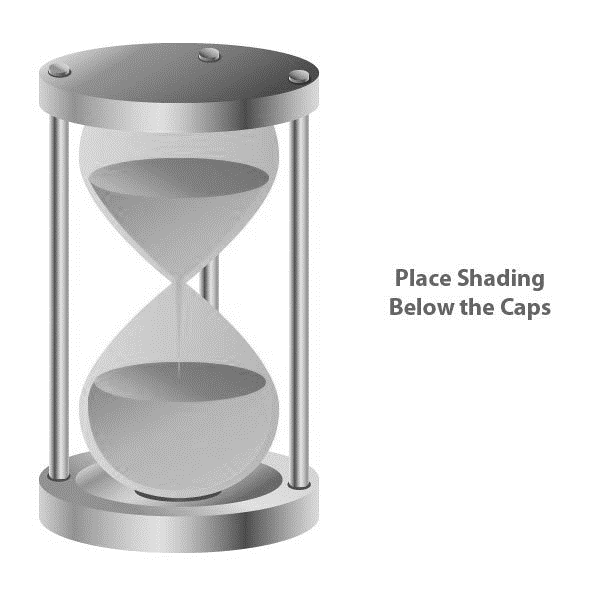 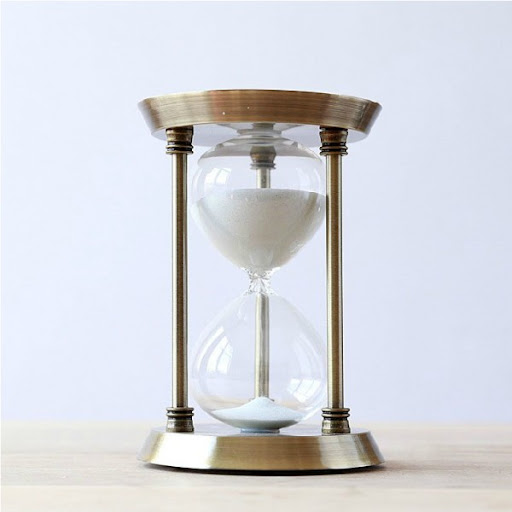 Đồng hồ Cát
Dụng cụ đo thời gian
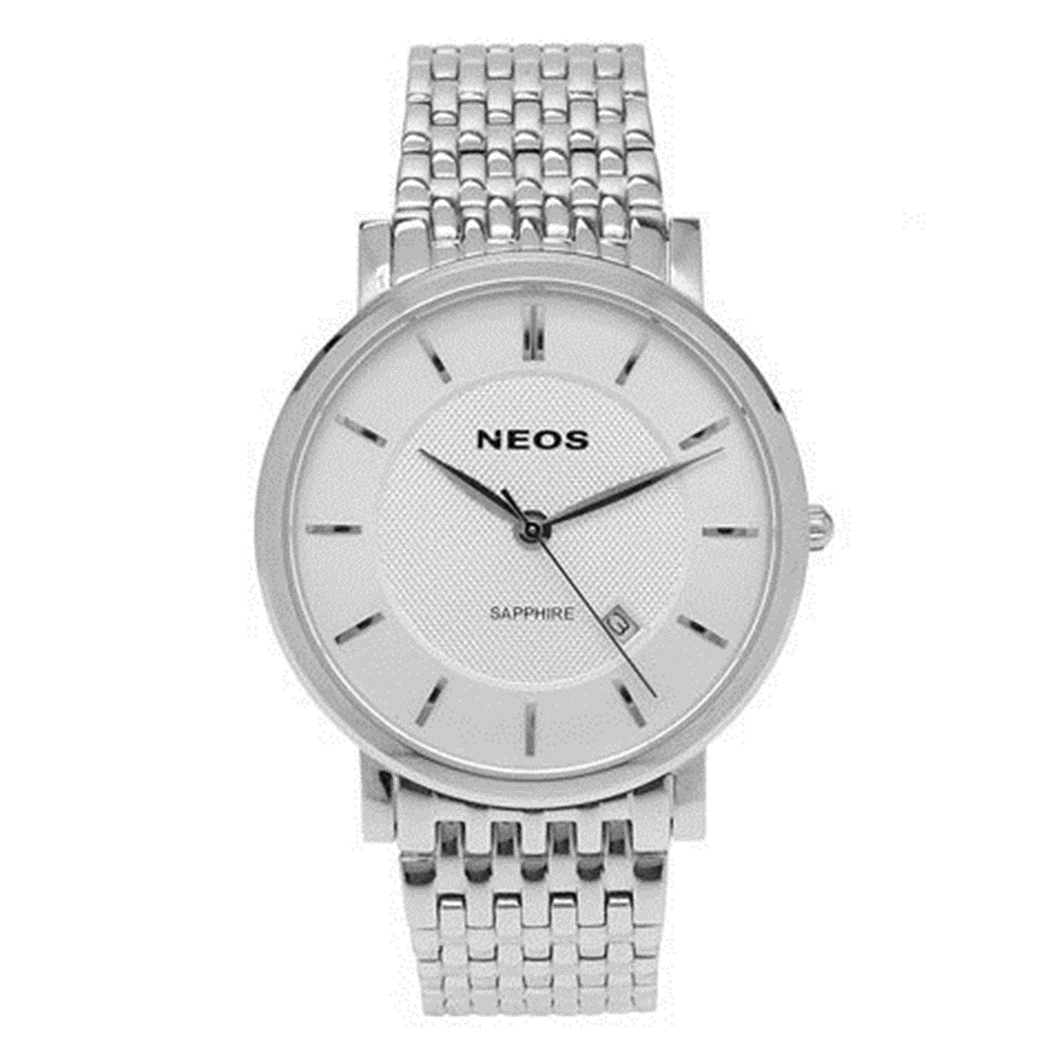 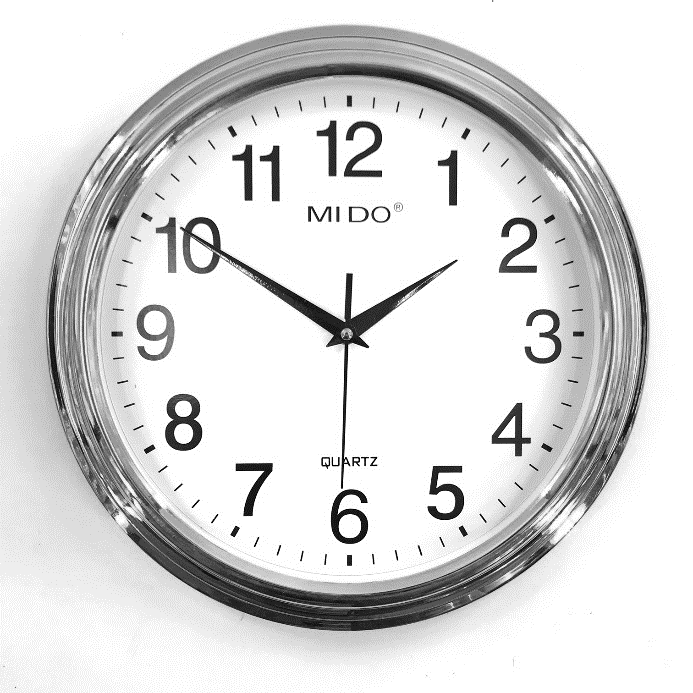 Đồng hồ treo tường
Đồng hồ đeo tay
Dụng cụ đo thời gian
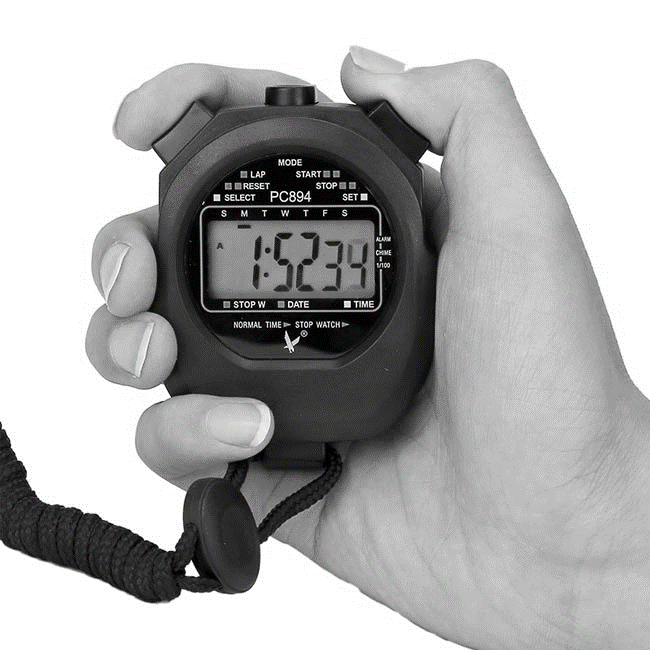 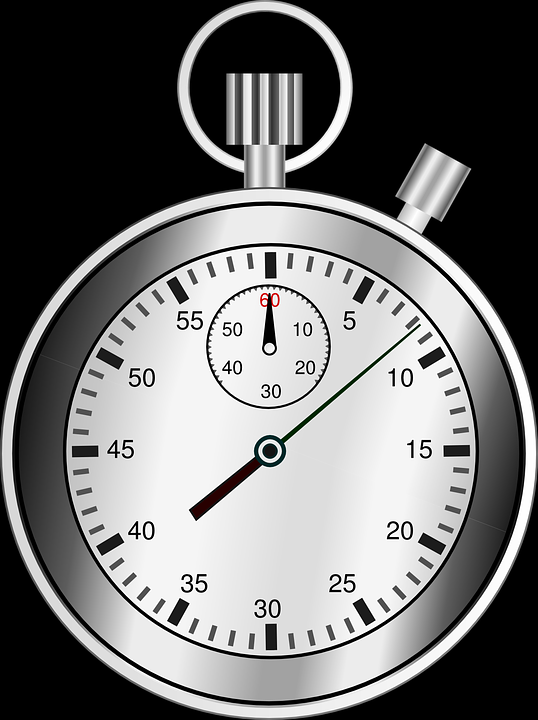 Đồng hồ bấm giây
Sử dụng đồng hồ bấm giây đúng cách
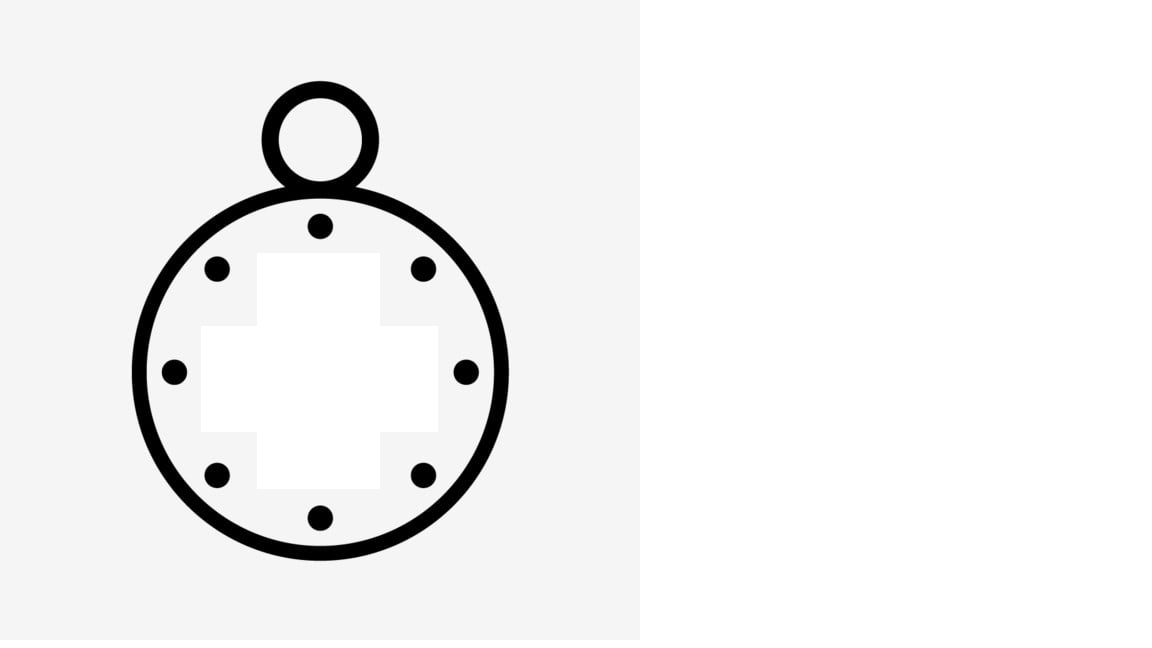 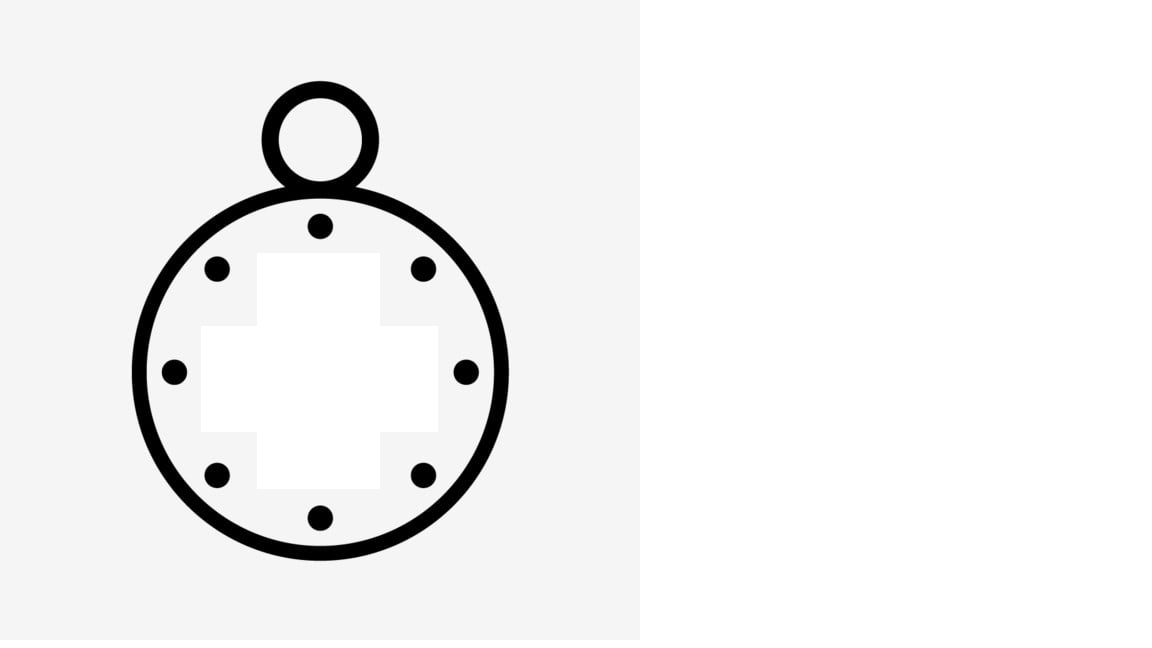 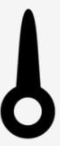 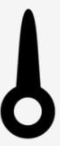 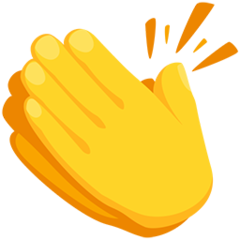 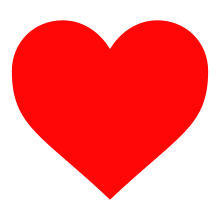 Hiệu chỉnh đồng hồ
về 0 trước khi đo
Sử dụng đồng hồ bấm giây đúng cách
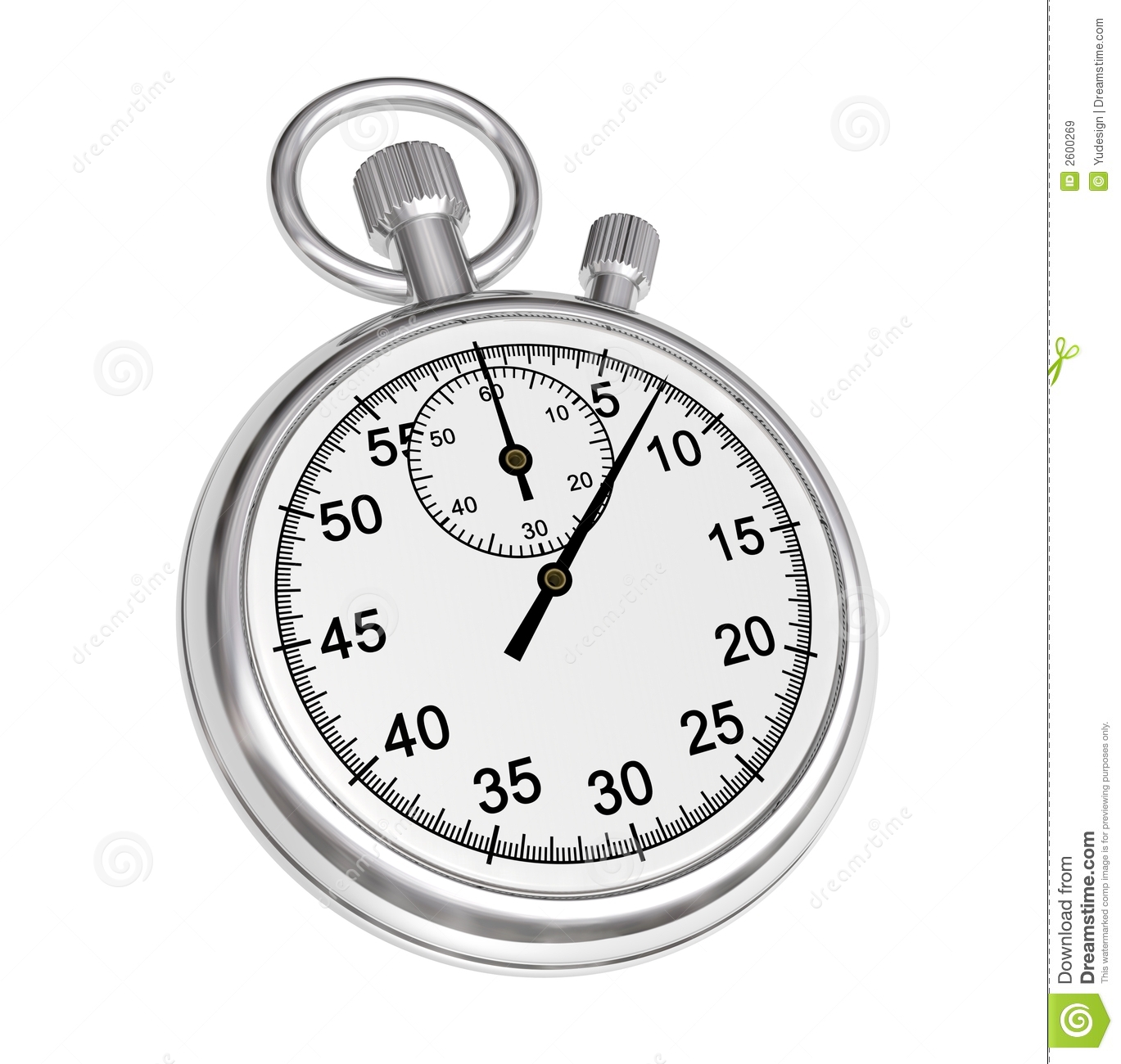 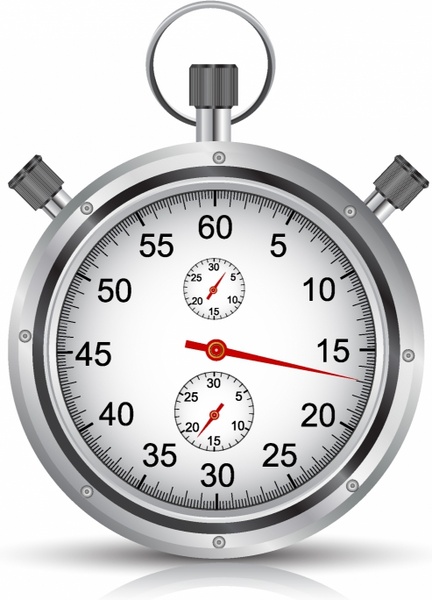 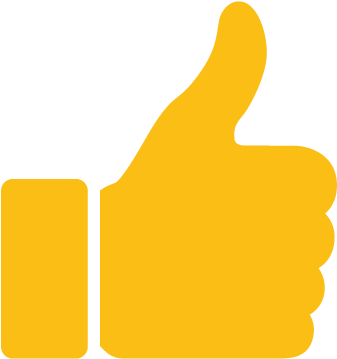 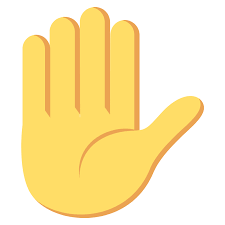 Đặt mắt đọc số chỉ của đồng hồ
vuông góc với mặt đồng hồ
Sử dụng đồng hồ bấm giây đúng cách
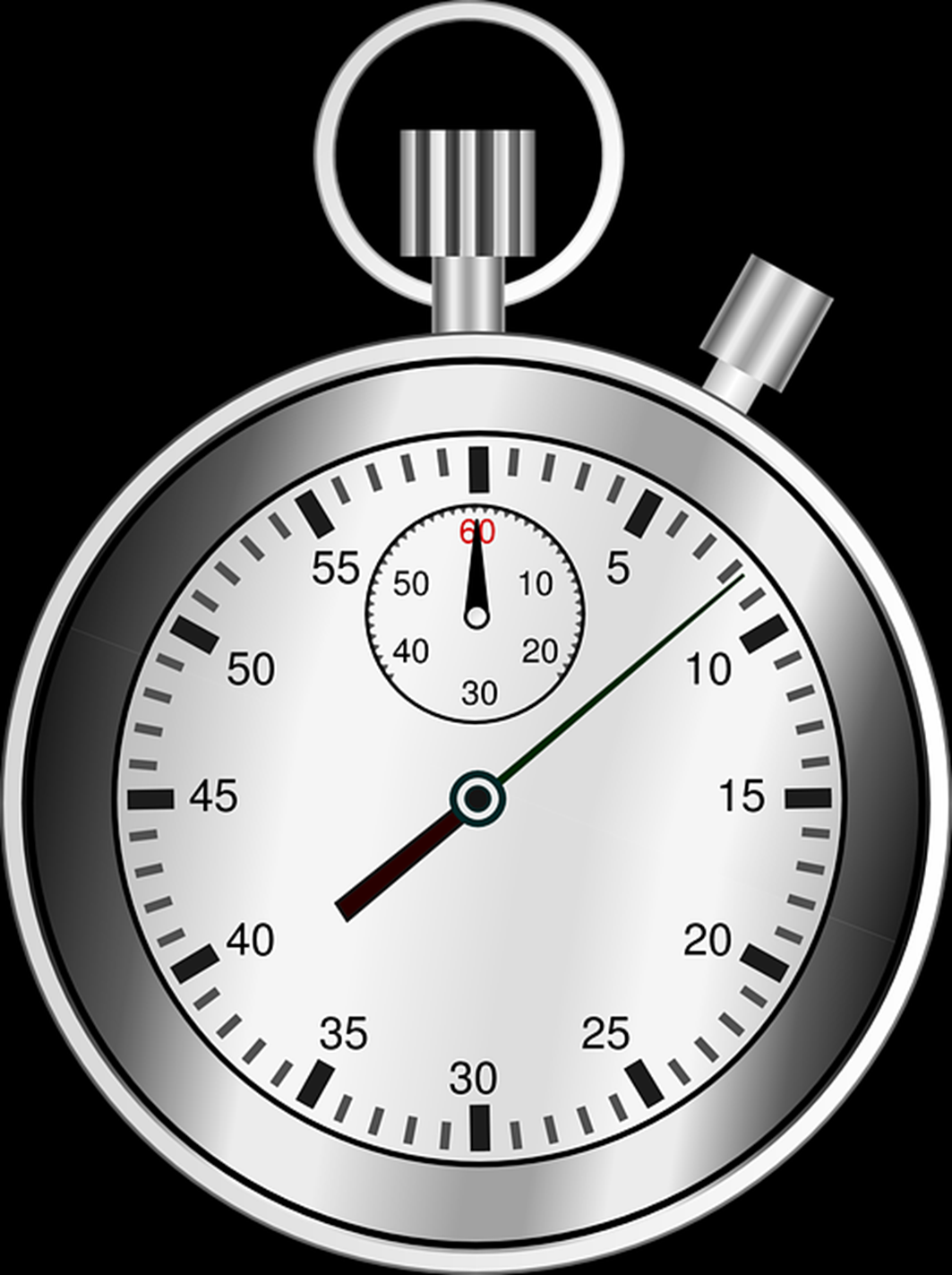 Đọc số chỉ của đồng hồ
Sử dụng đồng hồ bấm giây đúng cách
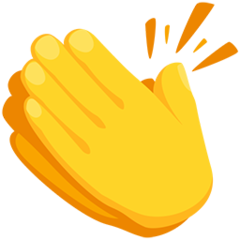 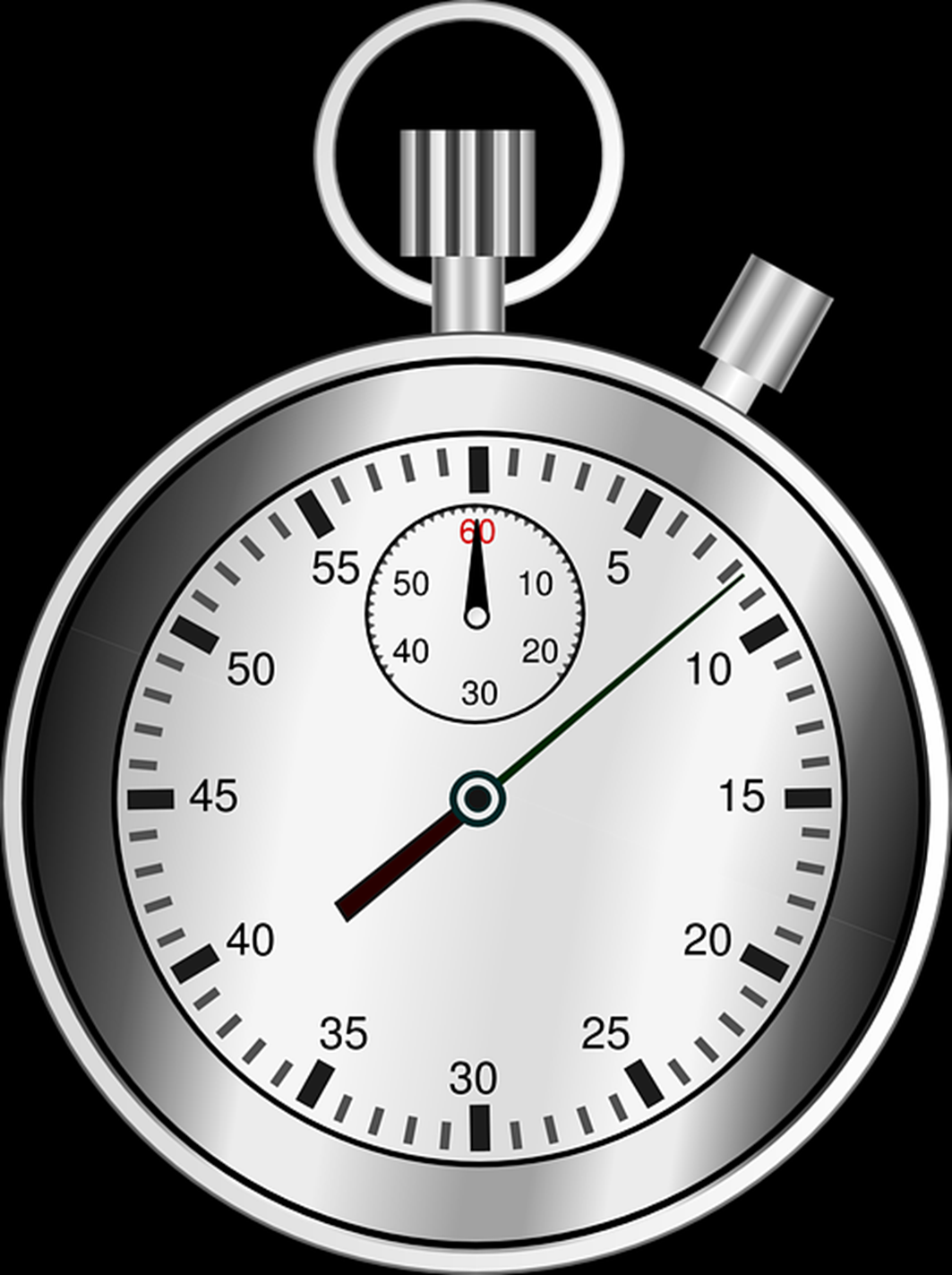 Vạch 8
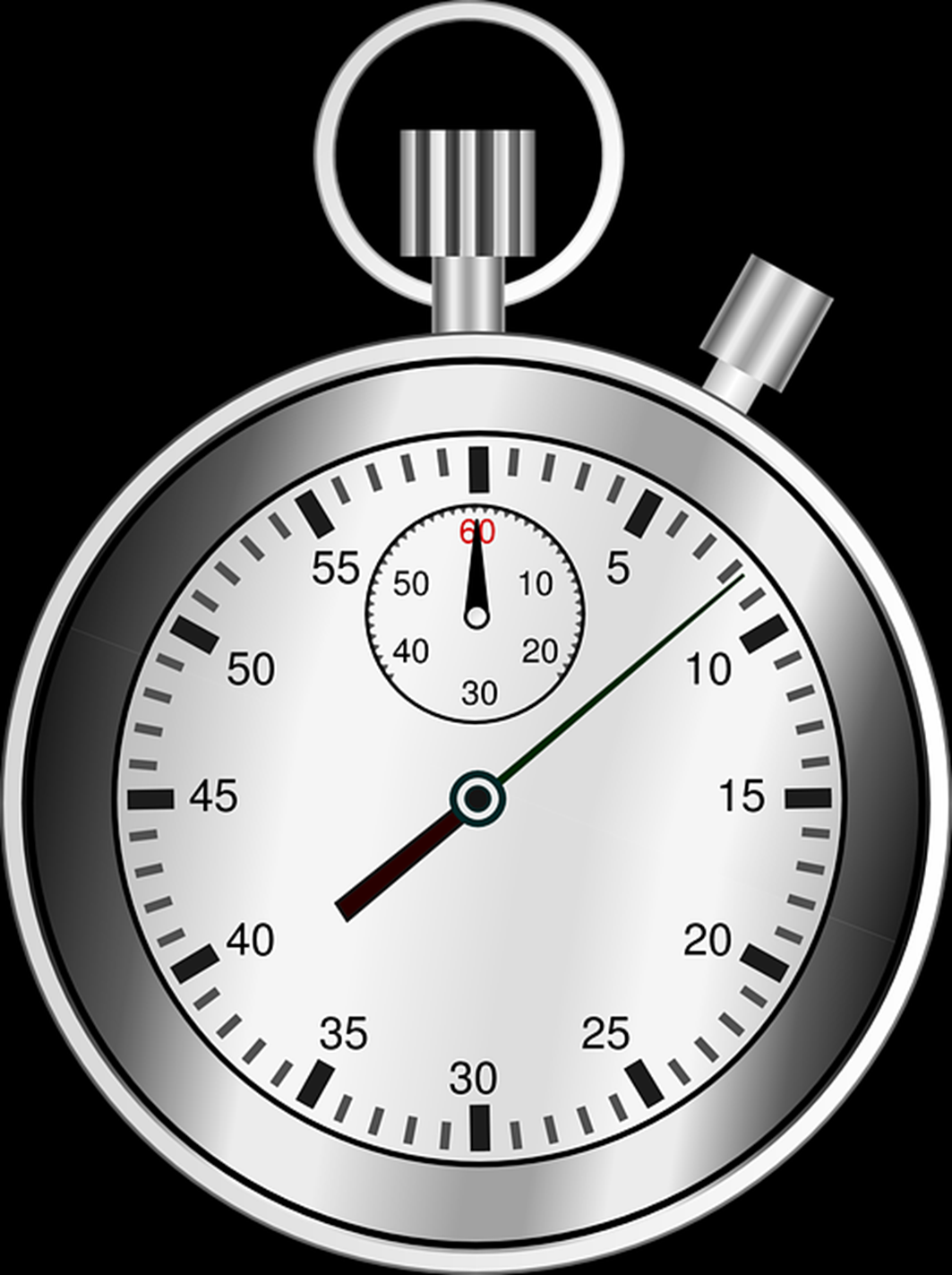 Vạch 9
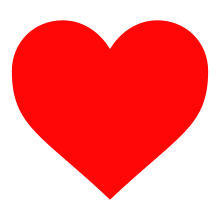 Đọc số chỉ của đồng hồ
theo vạch chia gần nhất
Sử dụng đồng hồ bấm giây đúng cách
Đọc số chỉ của đồng hồ
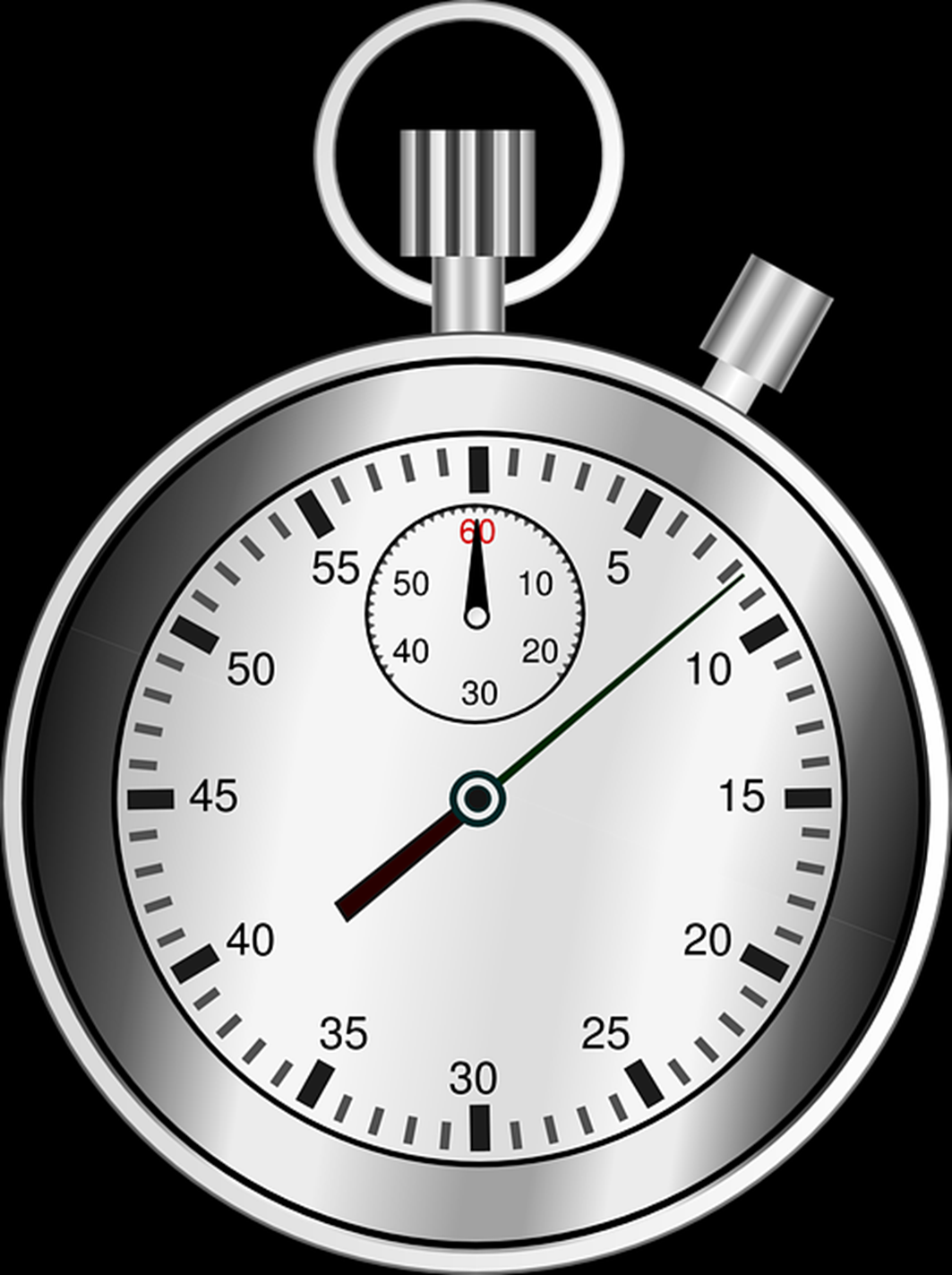 60s
1s
Giá trị lớn nhất ghi trên vạch chia
Giá trị đo được giữa 2 vạch chia liên tiếp
Các bước đo thời gian
Thực hiện đo thời gian bằng đồng hồ
Chọn đồng hồ phù hợp
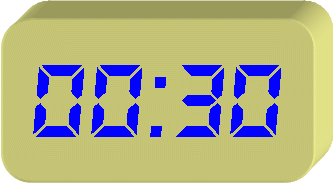 Ước lượng thời gian cần đo
Hiệu chỉnh đồng hồ trước khi đo
Đọc và ghi kết quả mỗi lần đo
Các bước đo thời gian
Bước 1
Bước 2
Bước 3
Bước 4
Bước 5
Ước lượng thời gian cần đo
Chọn đồng hồ phù hợp
Hiệu chỉnh đồng hồ trước khi đo
Thực hiện đo thời gian bằng đồng hồ
Đọc và ghi kết quả mỗi lần đo
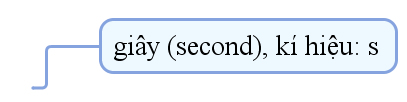 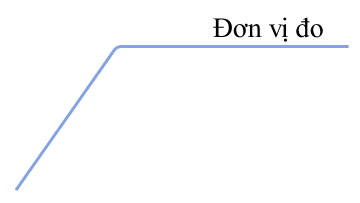 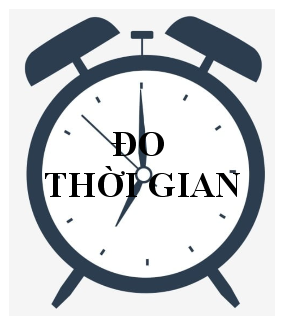 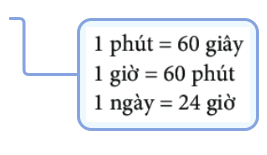 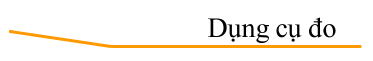 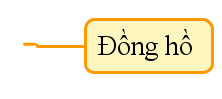 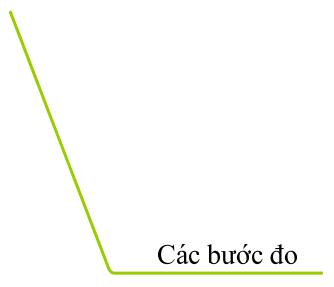 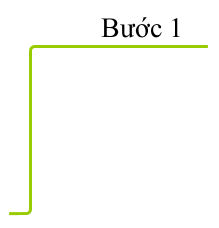 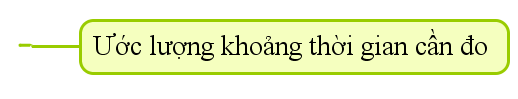 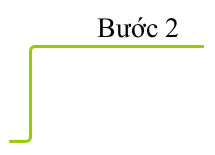 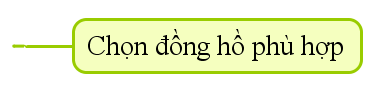 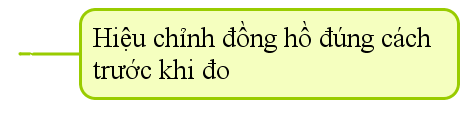 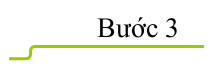 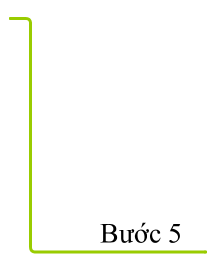 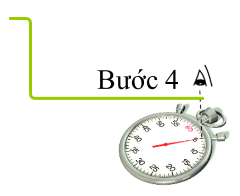 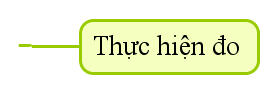 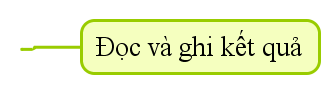 1 ngày đều có 24 giờ
Một số người làm ra rất nhiều tiềnSố còn lại thì không? Vì sao
Mỗi người
Làm sao để sử dụng thời gian hợp lí?
Thank you!